Exercises 2
Example
A) Identify the quarks (from tables) needed in the “initial” state:
B) Identify the quarks (from tables) needed in “final” state:
D) The charm quark does not appear in the final state, so it MUST have decayed! 
Have the c-quark decay by emitting a W boson, and then the W boson decaying into a quark + antiquark.
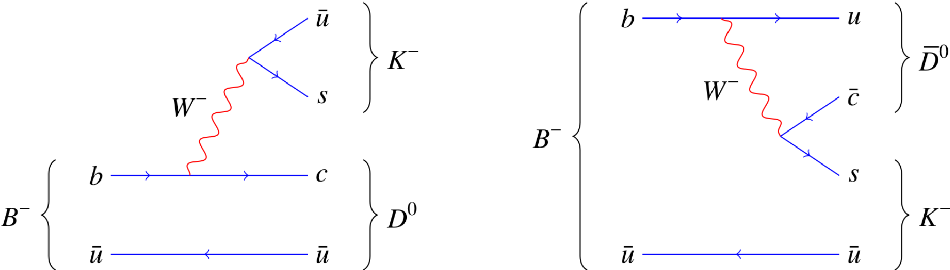 I need to get an “s” quark in the final state, so let me try csW+(Must be a W+ by charge conservation)
Example
A) Identify the quarks (from tables) needed in the “initial” state:
B) Identify the quarks (from tables) needed in “final” state:
D) The charm quark does not appear in the final state, so it MUST have decayed! 
Have the c-quark decay by emitting a W boson, and then the W boson decaying into a quark + antiquark.
Draw it as an internal W diagram!
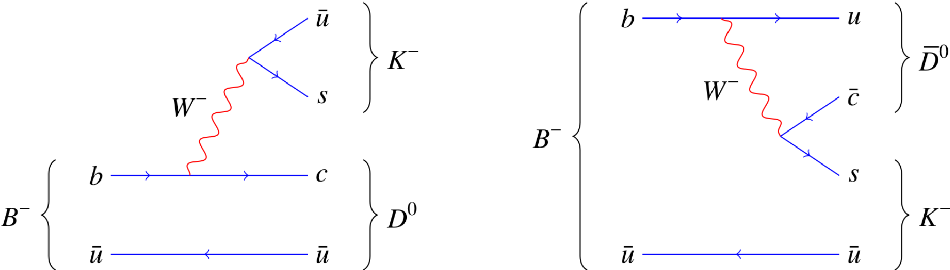 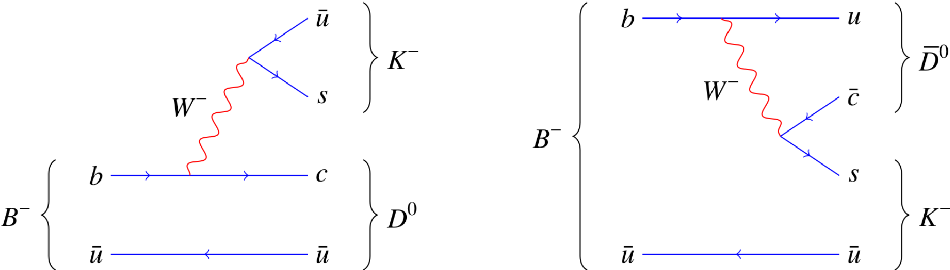 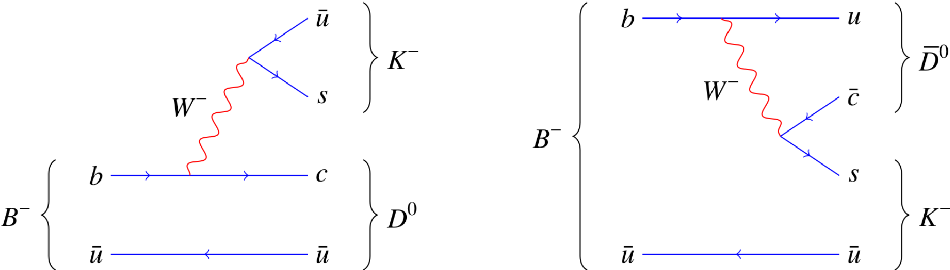 Exercises with Feynman diagrams, Weak decays
Quarks
Some Mesons
Some Baryons
Antiquarks have oppositecharge to the quarks